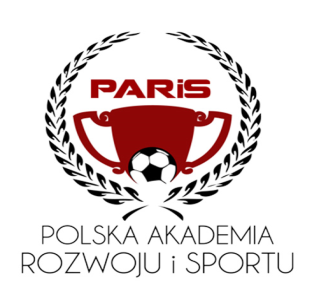 DOGOTERAPIA
ZASTOSOWANIE choroby somatyczne i choroby neuropsychiatryczne
CHOROBY SOMATYCZNE

ślepota
głuczota
choroba wieńcowa
chroniczny ból
cukrzyca 
niepełnosprawność ruchowa
choroba nowotworowa (w tym detekcja nowotworów)
CHOROBY NEUROPSYCHIATRYCZNE


Mózgowe porażenie dziecięce
Zespół Downa
Zespół Aspergra 
Dyslekcja (dysgrafia, dyskalkulia)
ADD, ADHD
Fobie
Zaburzenia afektywne: depresja i choroba dwubiegunowa 
Schizofrenia
Padaczka
Choroba Alzheimera
Choroba Parkinsona
Śpiączka
INTEGRACJA SENSORYCZNA
TERAPIA, ZAŁOŻENIA, CELE, ZASADY, ĆWICZENIA
Zaburzenia w procesie integracji sensorycznej rozpoznaje się w: 

Autyzmie 
Zespole Aspergera 
Dziecięcym porażeniu mózgowym
Koncepcję integracji sensorycznej, jej zaburzeń oraz terapii opracowała w drugiej połowie ubiegłego stulecia amerykańska psycholog i terapeutka zajęciowa, Anna Jean Ayre.
Integracja Sensoryczna SI to metoda uczenia się poprzez zmysły. Rozwijamy się i uczymy poprzez bodźce, które docierają do naszego ciała, właśnie dzięki narządom zmysłów. Zmysły dostarczają informacji o fizycznej kondycji naszego ciała i otoczenia wokół nas. Jest to nie tylko pięć najbardziej znanych zmysłów ( wzrok, dotyk, słuch, smak i węch), ale również 
propriocepcja (inaczej czucie głębokie zmysł informujący mózg o położeniu ciała i jego ruchach) oraz układ przedsionkowy (zmysł równowagi).
INTEGRACJA SENSORYCZNA I JEJ ZABURZENIA
Integracja sensoryczna to zjawisko zachodzące w ośrodkowym układzie nerwowym. Polega na interpretacji, organizacji i integracji bodźców zmysłowych odbieranych z organizmu i środowiska. W efekcie tego procesu układ nerwowy podejmuje decyzje, które bodźce zignorować, na których się skoncentrować, na które odpowiedzieć. Następnie uruchamia adekwatną reakcję. Dzięki temu możemy skutecznie funkcjonować w zmiennych warunkach sytuacyjnych.
Zaburzenia integracji sensorycznej to wynikające z wadliwej organizacji lub minimalnych uszkodzeń ośrodkowego układu nerwowego zakłócenia w procesie przetwarzania informacji zmysłowych. Sprawiają one, że układ nerwowy niewłaściwie ocenia docierające do niego treści i wysyła do mózgu zniekształcone dane na temat wrażeń zmysłowych. W efekcie sygnały z układów sensorycznych nie są przetwarzane na właściwe reakcje. Człowiek nie może skutecznie reagować na sytuację, w jakiej się znajduje. Zaburzenia integracji sensorycznej wywierają negatywny wpływ na wszystkie sfery funkcjonowania człowieka. Dlatego istotne jest szybkie postawienie diagnozy i rozpoczęcie terapii.
Istnieje szereg objawów, które mogą wskazywać, że potrzebna jest interwencja terapeuty z zakresu integracji sensorycznej. Są to m.in.:
nadmierna wrażliwość na dotyk,
problemy z motoryką,
nieodczuwanie pewnych bodźców (np. wilgoci po umyciu rąk),
problem z ocenianiem odległości między obiektami,
nadwrażliwość na dźwięki,
problem z odczuwaniem ciepła i zimna,
nadwrażliwość na zapachy,
problemy z równowagą, wyczuciem własnego ciała i inne.
Jeżeli wystąpią nieprawidłowości w procesie przetwarzania i odbioru wrażeń zmysłowych, mówimy wówczas o zaburzeniach integracji sensorycznej. Nie może wytworzyć się wtedy właściwa podstawa, na której dziecko mogłoby budować dalsze, coraz bardziej złożone umiejętności psychoruchowe. 
Zaburzenia integracji sensorycznej mogą przejawiać się u dzieci pod postacią różnych nieprawidłowych zachowań.
Przykłady objawów, które mogą wystąpić przy nieprawidłowym procesie integracji sensorycznej:
nadpobudliwość,
nadruchliwość, 
słaba koncentracja uwagi,
obniżony próg bólu
wrażliwość na światło, dźwięki, dotyk 
niechęć do kąpieli, mycia, czesania włosów, obcinania paznokci, włosów 
problemy z nauką pisania, czytania 
brak aktywności na placu zabaw, 
strach przed huśtaniem się, kręceniem na karuzeli, 
choroba lokomocyjna, 
nieśmiałość, 
apatyczność, 
wycofanie z kontaktów z rówieśnikami, 
niechęć do jazdy na rowerze, 
problemy z utrzymaniem równowagi,
agresja wobec siebie lub wobec innych, 
opóźniony rozwój mowy, 
osłabione lub wzmożone napięcie mięśniowe, 
słaba świadomość ciała, 
problemy z orientacją w przestrzeni, 
trudności w dostosowywaniu się do nowej sytuacji, 
słaba sprawność ruchowa - unikanie gier, zabaw ruchowych, zręcznościowych, 
nadwrażliwość na dotyk, dźwięk, ruch, zapachy, 
częste mylenie kierunków oraz prawej i lewej strony ciała, 
dzieci tzw. ryzyka dysleksji - dysleksja, dysgrafia, dysortografia.
DIAGNOZA I INDYWIDUALNY PROGRAM TERAPII INTEGRACJI SENSORYCZNEJ
W przypadku terapii integracji sensorycznej specjalista rozpoczyna swoją pracę od postawienia diagnozy. W tym celu zbiera różne informacje o dziecku pozyskane m.in. w toku obserwacji czy rozmowy z opiekunami. Jeżeli diagnoza się potwierdzi, specjalista musi opracować indywidualny program zajęć, który będzie mógł ulec modyfikacji w zależności od potrzeb dziecka i jego postępów.
Zajęcia z terapeutą mają na celu stymulowanie układu nerwowego, dostarczanie odpowiednich bodźców zmysłowych, poprawę integracji tych bodźców. Mówiąc o celach szczegółowych, można wyróżnić np. poprawę koordynacji wzrokowo-ruchowej, koncentracji, kontrolę nad odruchami, rozwój orientacji w przestrzeni czy w schemacie własnego ciała, poprawę funkcjonowania percepcji słuchowej.
Diagnozę, a następnie korekcję zaburzeń integracji sensorycznej przeprowadza wykwalifikowany terapeuta.
Na diagnozę składają się między innymi:
wywiad z rodzicami dotyczący przebiegu ciąży i porodu, dotychczasowego rozwoju dziecka, stanu zdrowia, przebytych chorób;
wypełnienie przez rodziców kilku kwestionariuszy dotyczących funkcjonowania sensoryczno – motorycznego dziecka;
testy i próby kliniczne, czyli polecenie dziecku wykonania kilku zadań pozwalających ocenić jego napięcie mięśniowe, równowagę, koordynację, czucie ciała;
obserwacja spontanicznej aktywności dziecka na sali terapeutycznej.
Następnie terapeuta opracowuje indywidualny program terapii dostosowany do profilu zaburzeń oraz adekwatny do aktualnych potrzeb i możliwości dziecka. Na program ten składa się przede wszystkim opis sekwencji czynności oddziałujących na układ nerwowy, które pozwolą w sposób celowy i kontrolowany stymulować go do tego, aby wytworzył adekwatne reakcje adaptacyjne. Inaczej mówiąc, terapeuta tworzy zestaw ćwiczeń i zabaw, które należy podjąć z dzieckiem oraz opisuje ich częstotliwość i intensywność
TERAPIA INTEGRACJI SENSORYCZNEJ – ZAŁOŻENIA
Terapia integracji sensorycznej opiera się przede wszystkim na mechanizmie plastyczności neuronalnej, czyli zdolności układu nerwowego do modyfikacji mających na celu odzyskiwanie utraconych funkcji. W przypadku integracji sensorycznej zmiany te mogą nastąpić pod wpływem kontrolowanej, odpowiednio dobranej stymulacji zmysłowej.
CELE TERAPII INTEGRACJI SENSORYCZNEJ
Celem terapii integracji sensorycznej jest stymulacja centralnego układu nerwowego poprzez pobudzanie receptorów zmysłowych. Proces ten ma dostarczyć aparatowi sensorycznemu odpowiednią ilość i jakość bodźców, aby na ich podstawie mózg nauczył się właściwego reagowania i wykształcił prawidłowe reakcje adaptacyjne.
Metoda nadaje się do wykorzystania we wszystkich przypadkach, w których rozpoznaje się zaburzenia w procesie integracji sensorycznej, a w szczególności przy:
mózgowym porażeniu dziecięcym, 
zespole Downa, 
autyzmie, 
zespole Aspergera, 
ADHD
z powodzeniem można ją także stosować do wspomagania rozwoju dzieci z trudnościami w uczeniu się.
ZASADY OBOWIĄZUJĄCE W TERAPII INTEGRACJI SENSORYCZNEJ
Prowadzi wykwalifikowany terapeuta
Zindywidualizowana 
Brak stałego schematu ćwiczeń
Motywacja i zaangażowanie dziecka
JAK WYGLĄDAJĄ ZAJĘCIA TERAPII INTEGRACJI SENSORYCZNEJ?
Sesje korekcji zaburzeń integracji sensorycznej odbywają się zazwyczaj raz, dwa lub trzy razy w tygodniu i trwają od 45 do 60 minut. Trudno z góry określić, jak długo powinno się prowadzić trapię, gdyż zawsze jest to sprawa indywidualna, inna dla każdego dziecka.
Oto przykłady zabaw i ćwiczeń stosowanych podczas zajęć terapii integracji sensorycznej:
huśtanie ruchem liniowym i obrotowym;
huśtanie ruchem liniowym i obrotowym z jednoczesnym wykonywaniem czynności dodatkowych: układaniem puzzli, rzucaniem przedmiotami do celu;
uciskanie ciała różnymi przedmiotami;
uciskanie rożnych przedmiotów;
pokonywanie toru przeszkód;
pchanie, ciągnięcie ciężkich przedmiotów;
przebywanie w pozycji do góry nogami;
chodzenie po podłożu różnego typu z otwartymi i zamkniętymi oczami;
podskoki na jednej i obu nogach;
przeskakiwanie z nogi na nogę;
skakanie wokół własnej osi;
przeskakiwanie przeszkód;
wchodzenie, schodzenie, wskakiwanie, zeskakiwanie ze stopnia;
turlanie się w różnych kierunkach z otwartymi i zamkniętymi oczami;
turlanie się z jednoczesną fiksacją wzroku na wyznaczonym punkcie;
lepienie z plasteliny, modeliny, masy solnej, piasku kinetycznego;
układanie piramid z klocków;
malowanie palcami na materiałach o różnorodnej fakturze, substancjami o różnorodnej konsystencji;
malowanie oburącz;
malowanie w pozycji leżącej na brzuchu;
przepychanie się, siłowanie;
jazda na deskorolce w pozycji leżącej na brzuchu.
EFEKTYWNOŚĆ TERAPII ZABURZEŃ INTEGRACJI SENSORYCZNEJ
Efektywność terapii integracji sensorycznej wynika w głównej mierze z tego, że pod jej wpływem  kształtują się nowe oraz reorganizują dotychczasowe połączenia synaptyczne w ośrodkowym układzie nerwowym
W literaturze przedmiotu wskazuje się na następujące zauważalne skutki omawianej terapii:
polepszenie przetwarzania bodźców sensorycznych;
normalizacja napięcia mięśniowego;
regulacja równowagi;
odbudowanie schematu ciała oraz percepcji ciała w przestrzeni;
poprawa sprawności ruchowej;
udoskonalenie koordynacji wzrokowo-ruchowej;
zmniejszenie ilości zachowań autostymulujących;
poprawa koncentracji uwagi.
SZTUKA TERAPII
Podstawowe założenia wspomaganego uczenia się:

 1. Interakcja dziecka z otoczeniem dziecko otoczenie zadanie Kiedyś zmieniano dziecko, dziś zmieniamy otoczenie/warunki wykonywania zadania oraz stopień trudności i pośrednio dziecko.
 2. Koncepcja rusztowania np. kiedy dziecko nie trafia woreczkiem do pojemnika- przysuwamy pojemnik bliżej.
 3. Ocena dynamiczna trzeba ocenić, jakie rodzaje rusztowań (podpowiedzi, ułatwienia, ćwiczenia dostosowane do możliwości dziecka), pomogą dziecku osiągnąć sukces. 
4. Ustrukturyzowane uczenie się. 
5. Techniki wspomagania
GŁÓWNE ZASADY TERAPII ZABURZEŃ PROCESÓW SENSORYCZNYCH
Rozpoznać źródła nieprawidłowego przetwarzania bodźców sensorycznych. 
Rozpoznać otoczenie w jakim funkcjonuje dziecko, modyfikować je. 
Terapia zaburzeń - regularny trening/terapia/dieta sensoryczna (zalecenia, wskazówki do pracy w domu, w szkole).
 Myślenie - pomóc dziecku być kreatywnym / aktywnym.
TERAPIA – jak prowadzić zajęcia
1. Odpowiednie wyzwanie w sam raz, stopień trudności nieznacznie wykraczający poza aktualne możliwości dziecka (radość, chęć powtórzenia zadania, współpraca), 
2. Motywacja (zaangażowanie) / Brak motywacji: oznaki werbalne i pozawerbalne: Dziecko mówi że nie chce czegoś robić, że jest nudne Próbuje odciągnąć naszą uwagę od danej czynności Wycofanie Nadmierne pobudzenie, brak organizacji działania. Zawsze staramy się ustalić przyczynę prawdopodobnie zadanie jest zbyt trudne, wysoki stopień trudności, dziecko może przejawiać zachowania buntowniczo-opozycyjne, nie wierzy we własne możliwości, wymaga zachęty. 
UWAGA! Nie zmuszamy dziecka do wykonania danej aktywności. Należy znaleźć złoty środek uszanować potrzebę wyciszenia się, wykazać się poczuciem humoru i plastycznością.
3. Zakończenie i modyfikacja czynności dziecko naszym przewodnikiem Kontynuujemy tak długo, jak długo dziecko zaangażowane jest w zabawę i prezentuje reakcje adaptacyjne, Pamiętać o zasadzie stopniowana trudności jeśli zadanie jest za trudne przerywamy je lub modyfikujemy (tak samo w przypadku zbyt łatwego zadania), W konieczności zakończenia zabawy terapeuta bierze na siebie odpowiedzialność ( mój błąd to było zbyt trudne), Niektóre dzieci potrzebują szybkich i częstych zmian aktywności, ale np. dzieci z trudnościami w planowaniu motorycznym powinny mieć możliwość wielokrotnego powtórzenia czynności, W czasie sesji terapeutycznej wykorzystujemy zabawy tematyczne dajemy możliwość przejęcia prowadzenia przez dziecko, Wprowadzenie zbyt łatwego zadania nie wspomagają procesów integracji sensorycznej, ale mogą mieć inną wartość terapeutyczną (korzyści emocjonalne), Warto zadawać pytania czy dziecko chce kontynuować daną zabawę.
4. Interakcja terapeuta dziecko Bezpieczne otoczenie (organizacja pomieszczenia, ustawienie sprzętu, bezpośrednie zaangażowanie terapeuty), Elementy rywalizacji: pamiętamy, że niektóre dzieci są szczególnie wrażliwe na porażkę wybieramy zabawy dające możliwość wygranej lub neutralne 
Przykłady : wrzucanie pokarmu (woreczki z grochem) dla małej rybki w stawie (dętka, koło, obręcz)-jeżeli pokarm nie wpadnie komentujemy że zjadła go duża ryba z oceanu. 
Rzucanie do celu: celny rzut punkt dla dziecka, niecelny punkt dla terapeuty. Przyjazna rywalizacja (uwaga! lepiej wyrównać szanse przez np. zwiększenie odległości, niż udawać porażkę). Przyjmowanie roli przeciwnika, lepiej przyjąć rolę partnera w tej samej drużynie, a przeciwnikiem np.złym smokiem będzie przedmiot
5.Pochwała słowna, polecenia
Czasem sam wyraz terapeuty jest wystarczającą pochwałą dla dziecka, świadomość własnego sukcesu wystarczająca nagrodą, Dla niektórych dzieci adekwatna pochwała, informacja zwrotna jest bardzo ważna, Ważny jest komunikat słowny np.kiedy dziecko napina mięśnie utrzymując pozycję na trapezie dobrze dzięki równowadze udało ci się utrzymać pozycję i nie spaść, Pozytywne polecenia lepsze niż negatywne np. postaw stopę tutaj, zamiast przestań kopać
6. Przerwanie/ zakończenie terapii Kończymy, gdy zrealizowane zostały cele terapii i trudności w codziennym funkcjonowaniu dziecka zostały zminimalizowane. Pamiętajmy że dziecko z zaburzeniami Przetwarzania Bodźców Sensorycznych (SPD) mogą przejawiać trudności w innych sferach życia. Terapia / interwencja pomaga im radzić sobie z nimi lepiej/ minimalizować je, Często mimo rzetelnej diagnozy trudno przewidzieć jest czas trwania terapii (6 miesięcy/ 1-2 lata) Tempo zmian nie jest jednostajne występuje również okres stagnacji Pamiętajmy, że dziecko może osiągnąć pewne umiejętności w warunkach terapeutycznych, ale nie będzie jeszcze w stanie wykorzystać ich w innej sytuacji (brak gotowości do automatycznego wykonania), np.dziecko oswoiło się z pochylnią w sali terapeutycznej, ale boi się zjechać na sankach ze stoku.
JAK ROZPOZNAĆ ZABURZENIA INTEGRACJI FUNKCJI ZMYSŁOWYCH
(narzędzia badawcze) Południowo Kalifornijskie Testy Integracji Sensorycznej, Obserwacje Kliniczne, Kwestionariusz Rozwoju Sensoryczno Motorycznego, Wywiad, Obserwacja. Ocena to nie tylko przeprowadzone testy, ale obserwacja w czasie całego spotkania od momentu przywitania się z dzieckiem, zachowanie dziecka podczas badania podczas kierowanej zabawy, spontaniczne zachowania oraz podczas badania. Zwracamy uwagę na poziom pobudzenia, (zmiany podczas konkretnych zabaw i aktywności), możliwość utrzymania uwagi na zadaniu, kreatywność, jak reaguje na bodźce rozpraszające np. zegar, hałas z ulicy. 
Wnioski: w punktach opisać obszary wymagające stymulacji z objaśnieniem, wskazówki, strategie postępowania do domu, szkoły, przedszkola.
8 KWESTIONARIUSZ ROZWOJU SENSOMOTORYCZNEGO DLA NAUCZYCIELII 
Imie i nazwisko. Data urodzenia Data badania... 
Udziel odpowiedzi TAK lub NIE.
Każda odpowiedź twierdząca 1 pkt. 
Czy dziecko: I DOTYK 
1. Nie reaguje na ból fizyczny? (np.podczas robienia zastrzyku, gdy się TAK? NIE uderzy) 
2. Reaguje zbyt mocno (wyraźnie) na bodźce bólowe? TAK? NIE 
3. Unika zabaw plasteliną, masą solną, farbami? TAK? NIE
 4. Uwielbia zabawy wymienione wyżej? TAK? NIE
 5. Nie lubi być dotykane zwłaszcza, gdy ktoś podchodzi z tyłu? TAK? NIE 
6. Lubi się przytulać, poszukuje bodźców dotykowych? TAK? NIE 
7. Zachowuje się agresywnie w stosunku do innych np.uderza w ludzi, TAK? NIE ściany)
 8. Jest przesadnie wrażliwe? TAK? NIE 
9. Unika zabaw wymagających manipulacji rękoma? TAK? NIE
II RUCH I RÓWNOWAGA
 1. Słabo utrzymuje równowagę? TAK? NIE 
2. Ma trudności z wchodzeniem i schodzeniem ze schodów? TAK? NIE 
3. Często buja się na krześle albo lubi przyjmować pozycję do góry TAK? NIE nogami? 
4. Często podpiera głowę ręką przy czytaniu, pisaniu, rysowaniu? TAK? NIE 
5. Sprawia wrażenie przestraszonego podczas huśtania, podrzucania? TAK? NIE 
6. Boi się unikania takich zabaw jak:bujanie się, obracanie się na TAK? NIE karuzeli, podskakiwanie? 
7. Wydaje się być bardzo wrażliwe na ruch? TAK? NIE 
8. Lubi intensywne zabawy, wirowanie, obroty dookoła własnej osi. TAK? NIE Wydaje się być mniej wrażliwe na szybki ruch, także obrotowy? 
9. Długo uczyło się jeździć na rowerze? TAK? NIE
III KOORDYNACJA 
1.Ma trudności z zabawami manualnymi (cięcie nożyczkami, TAK? NIE rysowanie, zapinanie itp.) lub z pisaniem? 
2. Wydaje i niezdarne, często upada, potyka się? TAK? NIE 
3. ma trudności z uczeniem się nowych czynności ruchowych (unika TAK? NIE ich)? 
4. Bardzo długo posługiwało się naprzemiennie prawą i lewą ręką lub TAK? NIE nie ma preferencji ręki? 
5. Trzeba mu przypominać o przytrzymywaniu kartki podczas pisania? TAK? NIE 
6. Długo uczyło się wiązać sznurowadła? TAK? NIE
IV NAPIĘCIE MIĘŚNIOWE 
1. Wydaje się zbyt mocno napięte, sztywne? TAK? NIE 
2. Wydaje się być zbyt mocno rozluźnione, mieć obniżone napięcie? TAK? NIE 
 3. Nieprawidłowo siedzi lub stoi? TAK? NIE 
4. Chwyta przedmioty zbyt delikatnie? TAK? NIE 
5. Chwyta przedmioty zbyt mocno? TAK? NIE 
6. Szybko się męczy? TAK? NIE
V SŁUCH 
1. Boi się okazuje niepokój słysząc głośne dźwięki? TAK? NIE 
2. Staje się nadmiernie pobudzone w głośnych miejscach? TAK? NIE 
3. Ma trudności ze skupieniem uwagi, jeśli w tle słychać dźwięki? TAK? NIE 
4. Często wydaje głośne dźwięki, głośnio mówi? TAK? NIE 
5. Często powtarza dźwięki lub słowa? TAK? NIE 
6. Ma trudności ze zrozumieniem poleceń słownych? TAK? NIE 
7. wymaga kilkukrotnego powtórzenia polecenia? TAK? NIE 
8. Myli słowa o podobnym brzmieniu np.bułka/półka? TAK? NIE 
9. Gubi niektóre dźwięki? TAK? NIE
VI WZROK 
1. Wydaje się wrażliwe na światło lub mrok lub przytłumione światło TAK? NIE w pomieszczeniu? 2. Ma trudności z rozróżnianiem kolorów kształtów? TAK? NIE 
3. Ma trudności z utrzymaniem wzroku na przedmiocie? TAK? NIE 
4. Ma trudności z podążaniem wzrokiem (śledzeniem) za przedmiotem TAK? NIE lubi gubi miejsce podczas czytania/pisania? 
5. Często skarży się na ból głowy podczas lub po czytaniu? TAK? NIE 
6. Staje się podekscytowane/ pobudzone w miejscach jasno i kolorowo TAK? NIE oświetlonych lub podczas oglądania TV? 
7. Nie lubi zasłaniania oczu? TAK? NIE 
8. Myli litery lub cyfry (lustrzane odbicie 41/14) lub słowa (sok/kos)? TAK? NIE 
9. Ma trudności ze zrozumieniem instrukcji na piśmie? TAK? NIE 
10. Ma trudności z przepisywaniem z tablicy, książki? TAK? NIE 
11. Nie lubi układanek (puzzle)? TAK? NIE
VII WĘCH
 1. Jest bardzo wrażliwe na niektóre zapachy? TAK? NIE 
2. Ignoruje nieprzyjemne zapachy? TAK? NIE
 3. Ma trudności z rozróżnieniem zapachów? TAK? NIE
VIII ZACHOWANIA, UWAGA
 1. Jest nadruchliwe, nadpobudliwe? TAK? NIE
 2. Jest impulsywne, często odpowiada zanim usłyszy polecenie? TAK? NIE
 3. Ma trudności z organizowaniem sobie zabawy? TAK? NIE 
4. Woli bawić się z dorosłymi niż z rówieśnikami? TAK? NIE
 5. Bywa agresywne? TAK? NIE
10 KARTA ZAJĘĆ TERAPII SI
Imię nazwisko dziecka: Data obserwacji: Stymulacja poprawiająca modulację, różnicowanie sensoryczne DOTYK AKTYWNOŚCI +/- UWAGI RUCH I RÓWNOWAGA KOORDYNACJA NAPIĘCIE MIĘŚNIOWE SŁUCH WZROK WĘCH ZACHOWANIA, UWAGA Komponenty posturalne Stymulacja Aktywności +/- Uwagi WPROST/ZGIĘCIE ROTACJA 10
11 PRZEKRACZANIE LINII ŚRODKOWEJ CIAŁA PRZENOSZENIE CIĘŻARU CIAŁA siad/czworaki/klęk/stanie 
WYIZOLOWANE RUCHY CIAŁA /GŁOWY/OCZU/DŁONI/PALCÓW PERCEPCJA CIAŁA OBUSTRONNA INTEGRACJA I KOORDYNACJA SEKWENCYJNOŚĆ NAŚLADOWNICTWO POZYCJI/ RUCHU MAŁA MOTORYKA MOTORYKA ORALNA ZNAJOMOŚĆ PRAWA/LEWA
12 Podsumowując CELEM TERAPII jest POPRAWA JAKOŚCI ŻYCIA DZIECKA!!!!!!!!
 PRACA czytanie, szkoła, przedszkole,zajęcia stolikowe, odrabianie lekcji, 
ZABAWA przyjęcia urodzinowe,spotkania z kolegami, zabawy na palcu zabaw, według zainteresowań 
AKTYWNOŚCI DNIA CODZIENNEGO posiłek, sen, toaleta ubieranie się
 NAUCZYCIEL INNI SPECJALIŚCI DZIECKO RODZINA TERAPEUTA SI 12
13 Wykorzystanie symboli AAC w Sali Terapeutycznej Integracji Sensorycznej 
1. Sala Integracji Sensorycznej oznaczona jest symbolem PCS Taki sam symbol znajduje się w Sali przedszkolnej. Przed wyjściem na zajęcia dziecko zabiera ze sobą symbol i umieszcza go przed wejściem do sali terapeutycznej SI.
 2. W sali znajduje się plan pracy dla każdego dziecka oznaczony symbolami, zdjęciami sprzętu rehabilitacyjnego, ułożone w takiej kolejności, w jakiej będą wykonywane ćwiczenia podczas zajęć. Po każdym wykonanym zadaniu dziecko odczepia symbol z planu. Oznakowanie sprzętu zdjęcia np.: 13
14 Na zajęciach terapeutycznych korzysta się z kilku podstawowych piktogramów oraz gestów MAKATON: Inne symbole stosowane są w zależności od potrzeb oraz tematyki zajęć.
WYPOSAŻENIE SALI TERAPEUTYCZNEJ INTEGRACJI SENSORYCZNEJ OPIS SPRZĘTU I ZASTOSOWANIE Zasady bezpieczeństwa i asekuracji dziecka na sprzęcie podwieszanym, z ruchomym, niestabilnym podłożem odpowiednia wysokość, aby dziecko nogami, stopami dotykało podłoża. Na podłodze pod sprzętem rozłożone materace. Asekuracja dziecka ze słabą równowagą terapeuta siedzi z tyłu np. na wałku dociążając wałek.
ELEMENTY WYPOSAŻENIA
Huśtawka terapeutyczna typu "Platforma„
Huśtawka terapeutyczna typu "Konik kwadratowy" 
Huśtawka terapeutyczna typu "Konik okrągły" 
Helikopter [uprząż terapeutyczna] 
brezent. Dodatkowa stymulacja dotykowa
"Grzybek" Służy do stymulacji przedsionka i pozycji zgięciowej
Huśtawka terapeutyczna typu "Parówka" 
Deskorolka terapeutyczna - trapezowa 
Deskorolka okrągła Deskorolka o kształcie koła